Лев Николаевич Толстой
Лев Николаевич Толстой – один из известных русских писателей и мыслителей. Просветитель, публицист, религиозный мыслитель, член-корреспондент Императорской Академии наук.
Генеалогическое древо Л. Н. Толстого
Л. Н. Толстой, 1862.
Семейная жизнь писателя
Дети Л.Н. Толстого
Л.Н. Толстой с женой
Ясная Поляна
Писатель с друзьями
Толстой, Горький и Чехов
Простая жизнь Л. Н. Толстого
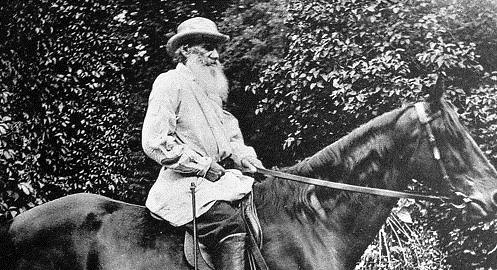 Спасибо за внимание!